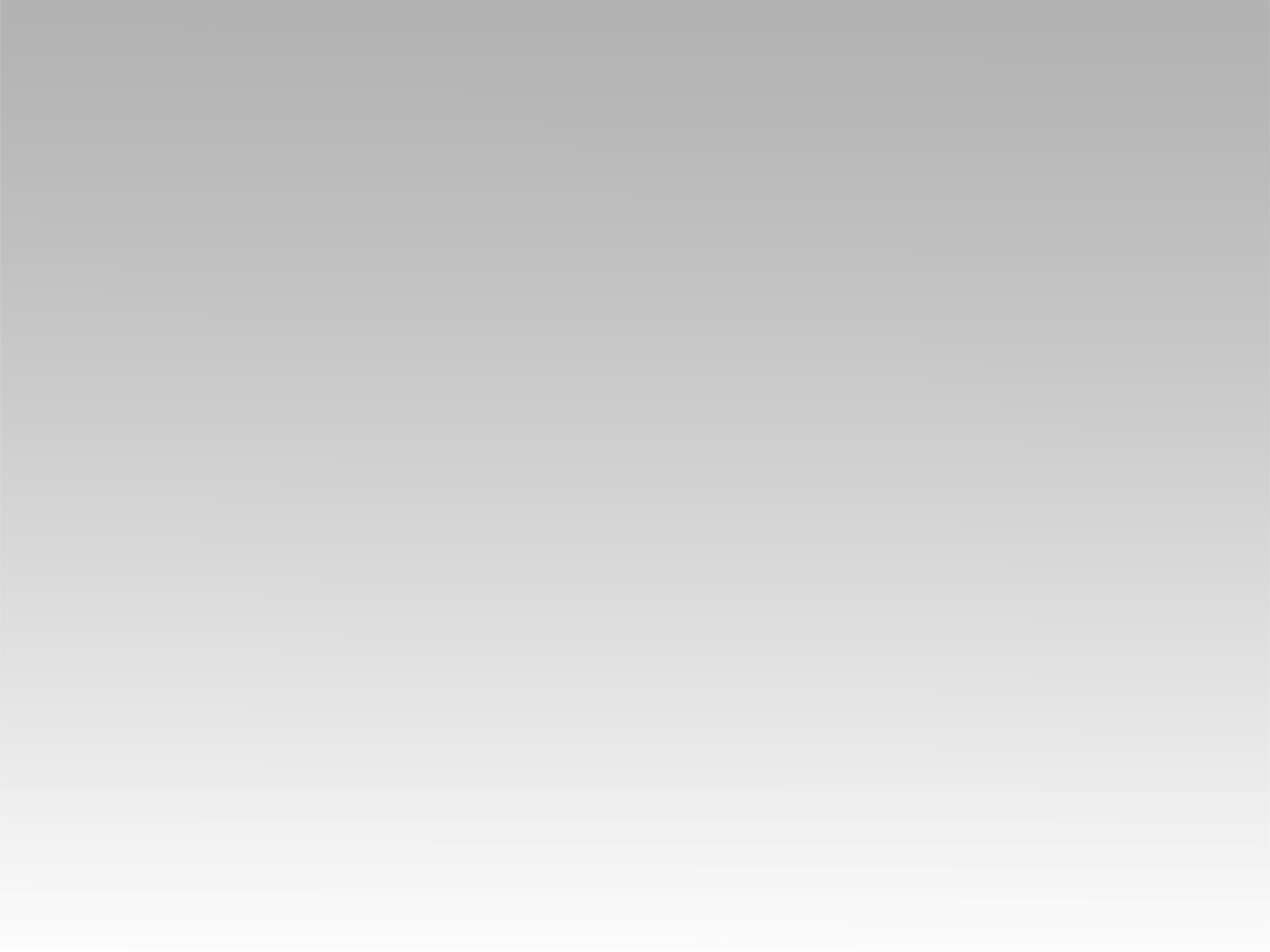 تـرنيــمة
على تل الجُلجثة
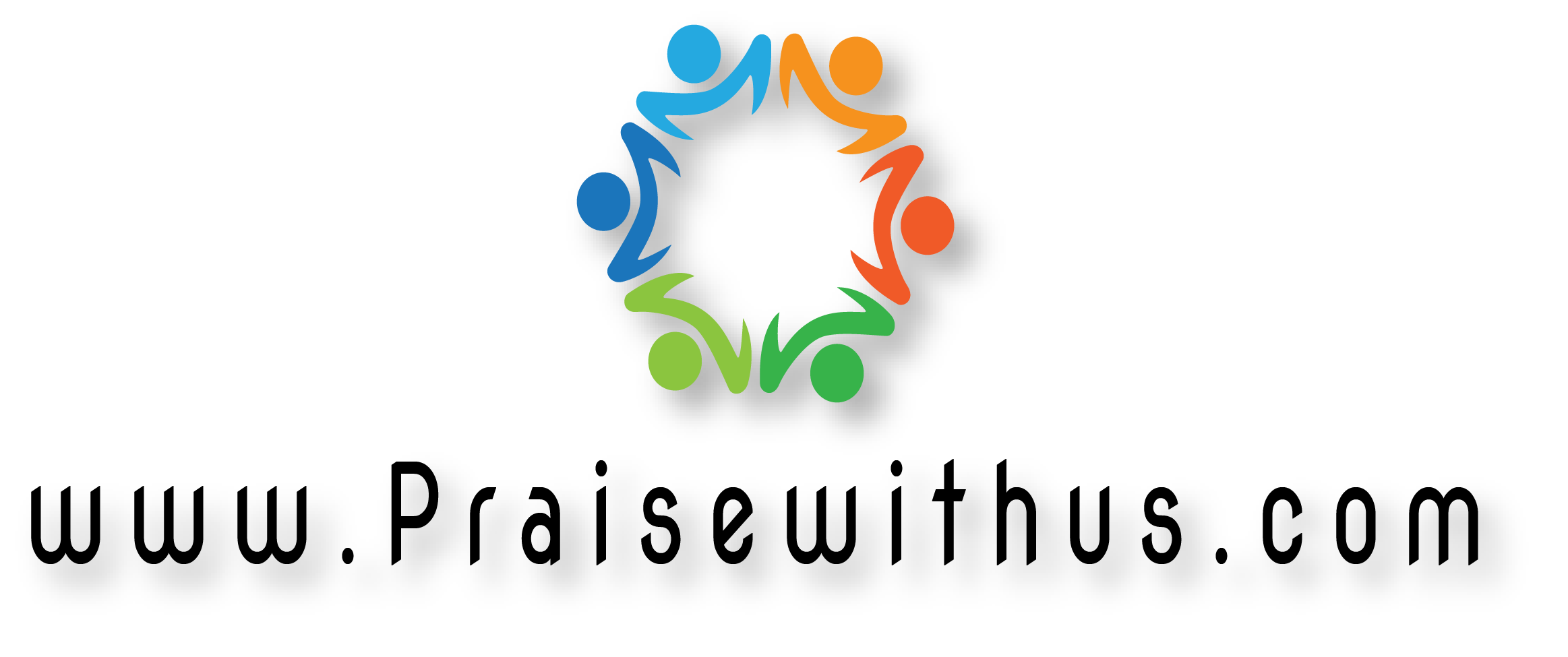 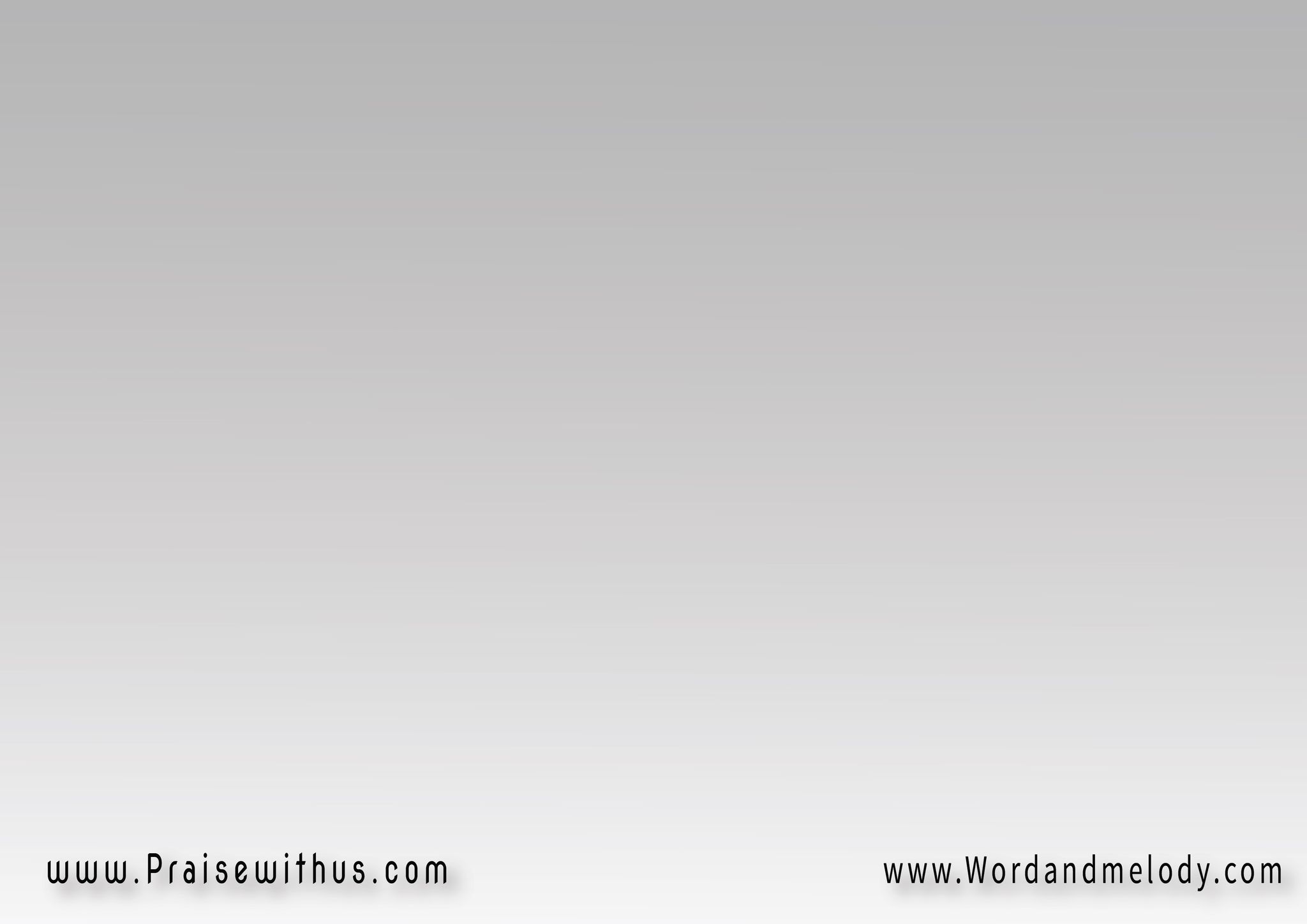 -1 
على تل الجُلجثة 
حب الاب بان 
كل العالم له خلاص
 خلاص بالايمان
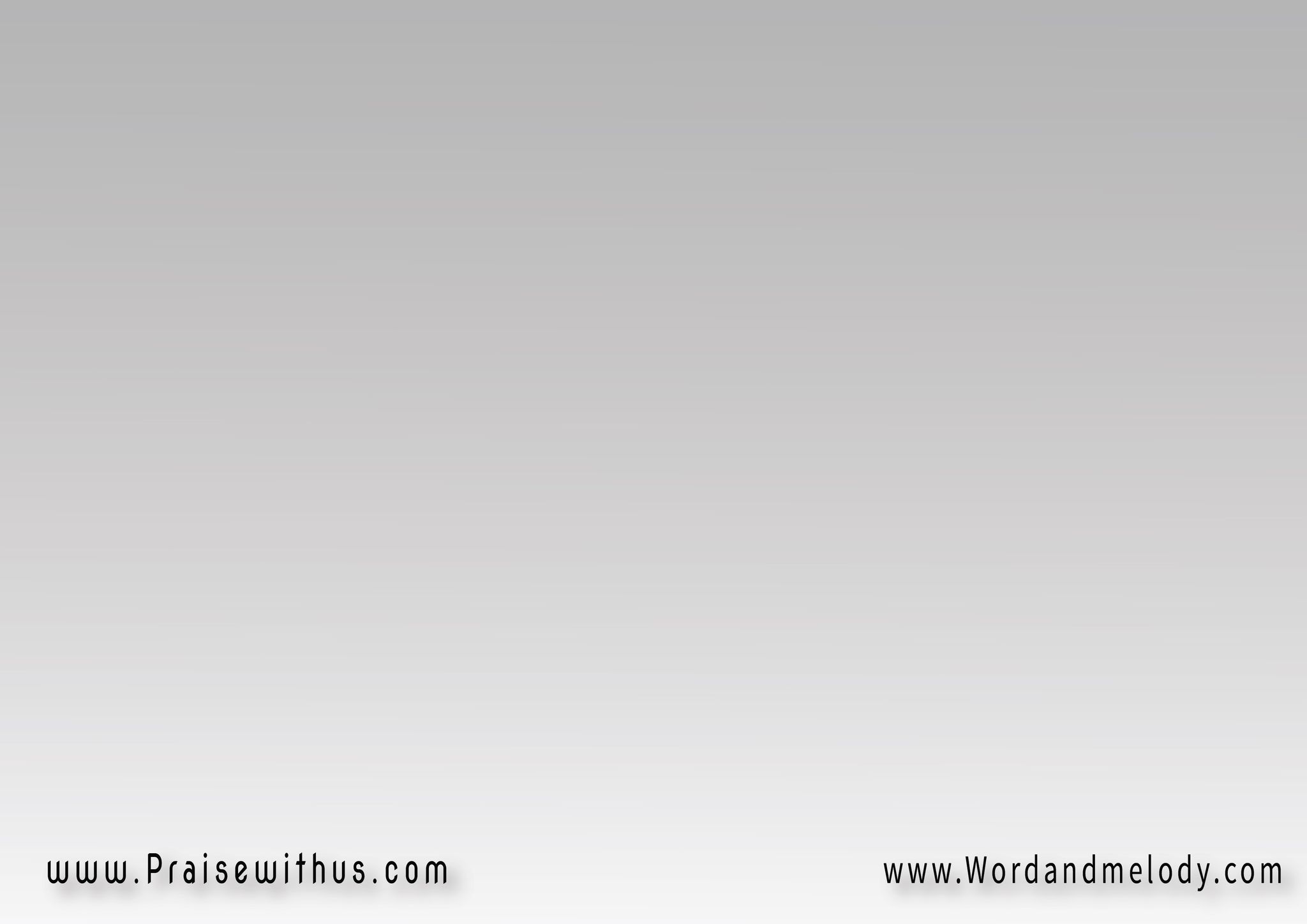 القرار
على درب الجُلجثـــــــــة 
حمل الصليب يسوع الحبيب 
أحب الخطاة يسوع الحبيب
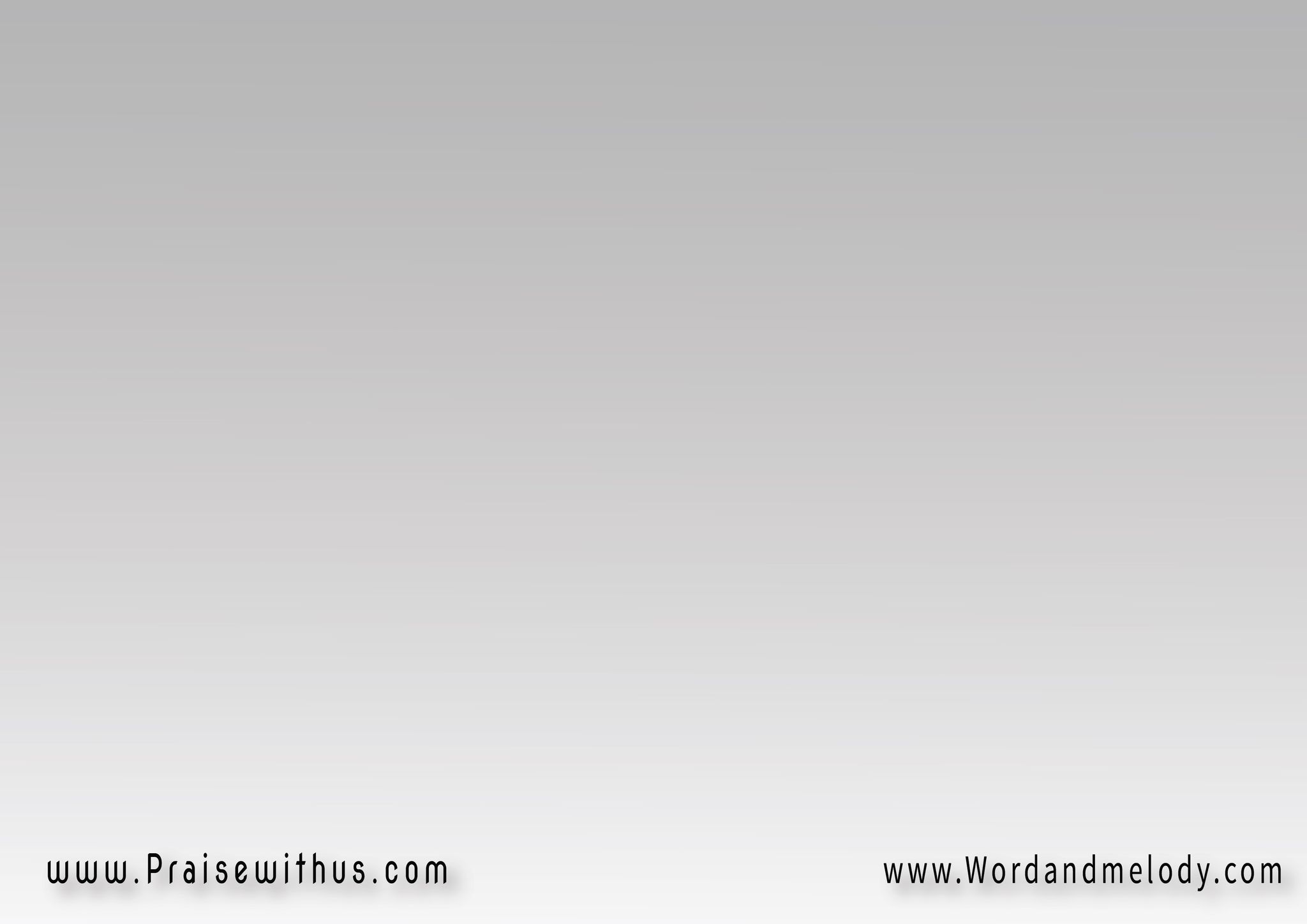 -2 
على تل الجُلجثة 
رأينا اسمــــــــاء 
بشوكة وحربة ومسامير
 تُكتب الأسمــــاء
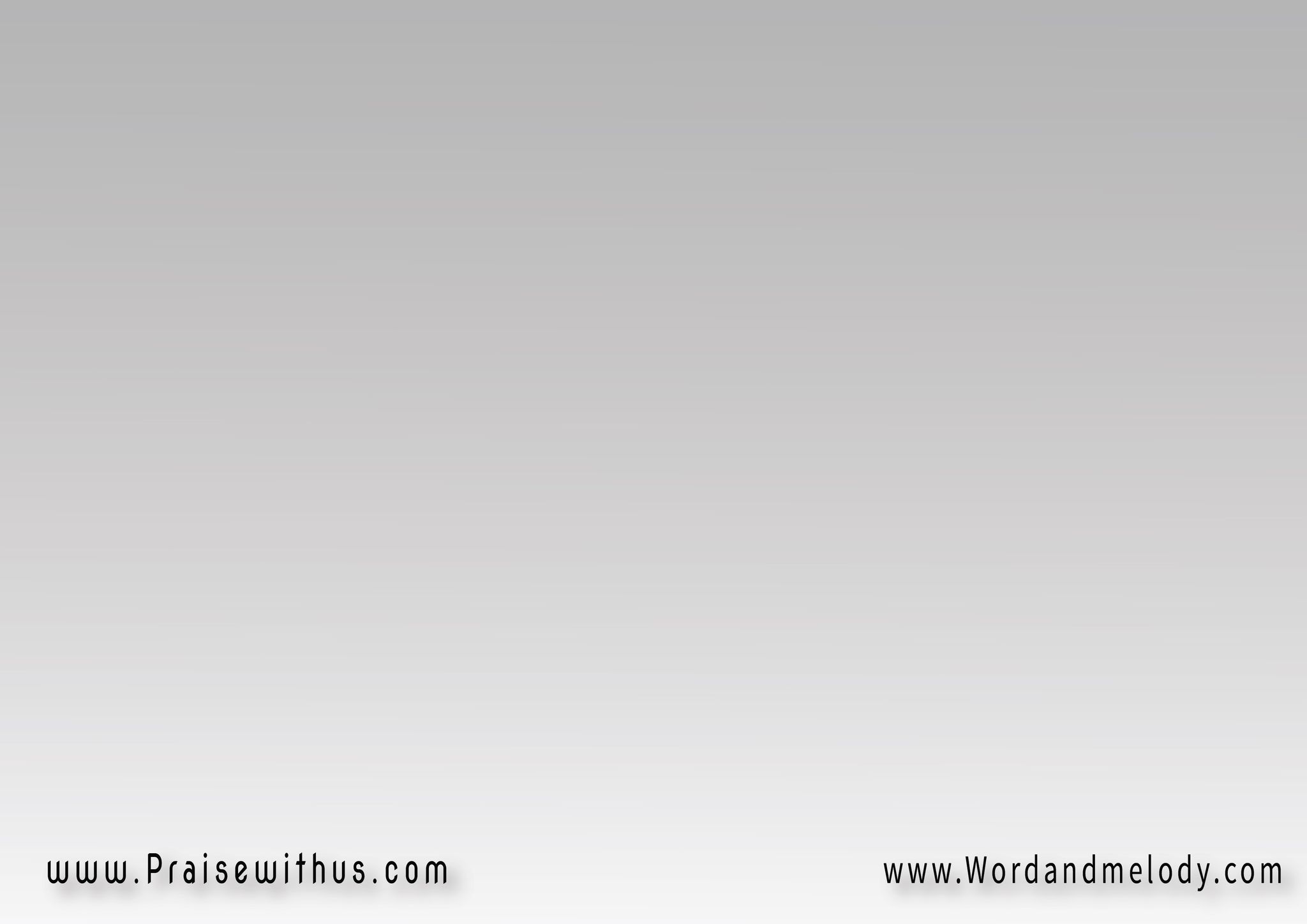 القرار
على درب الجُلجثـــــــــة 
حمل الصليب يسوع الحبيب 
أحب الخطاة يسوع الحبيب
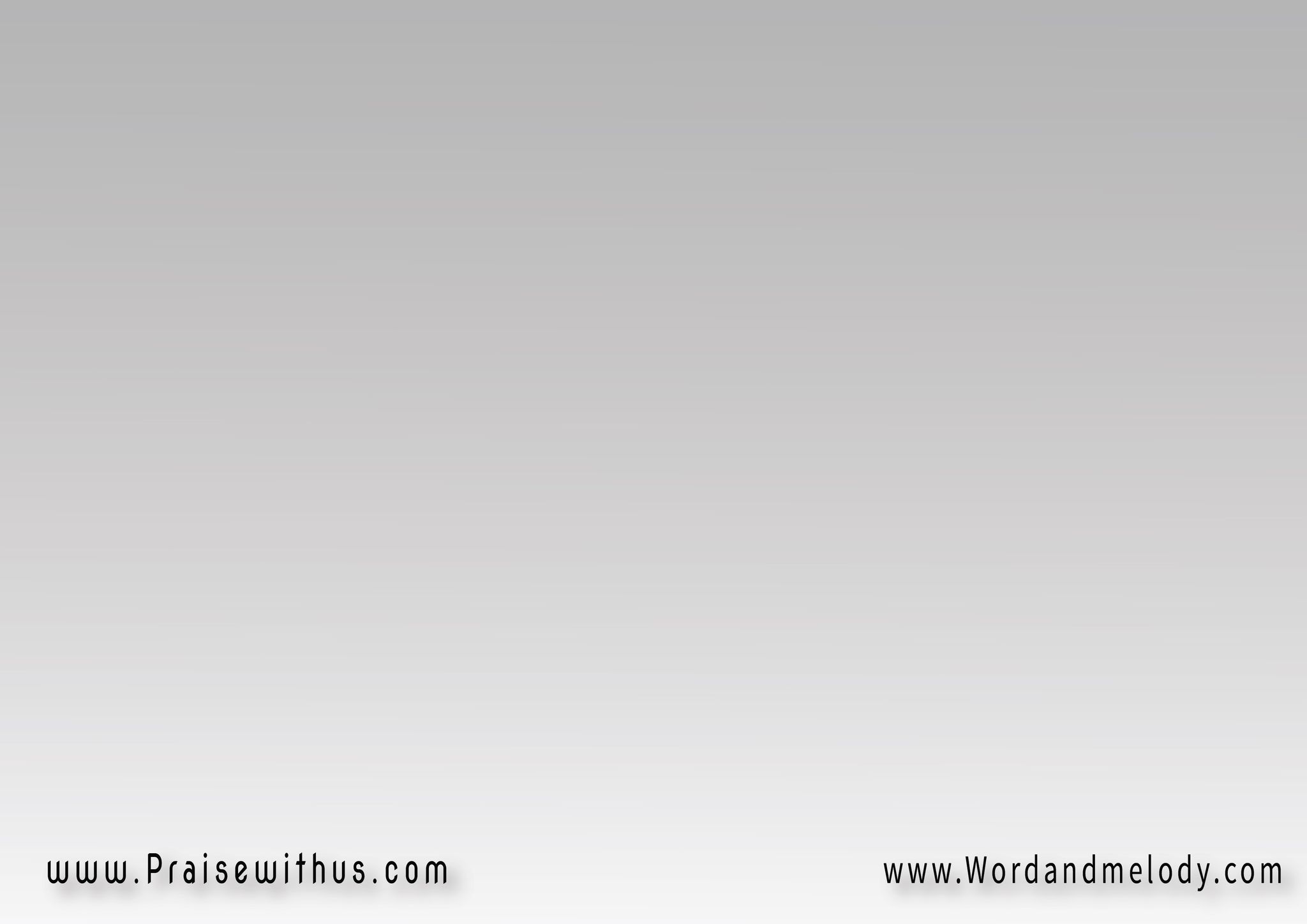 -3 
على تل الجُلجثة 
حمل العقـــــاب 
بالدم الزكي الثمين 
سدد الحســــــــاب
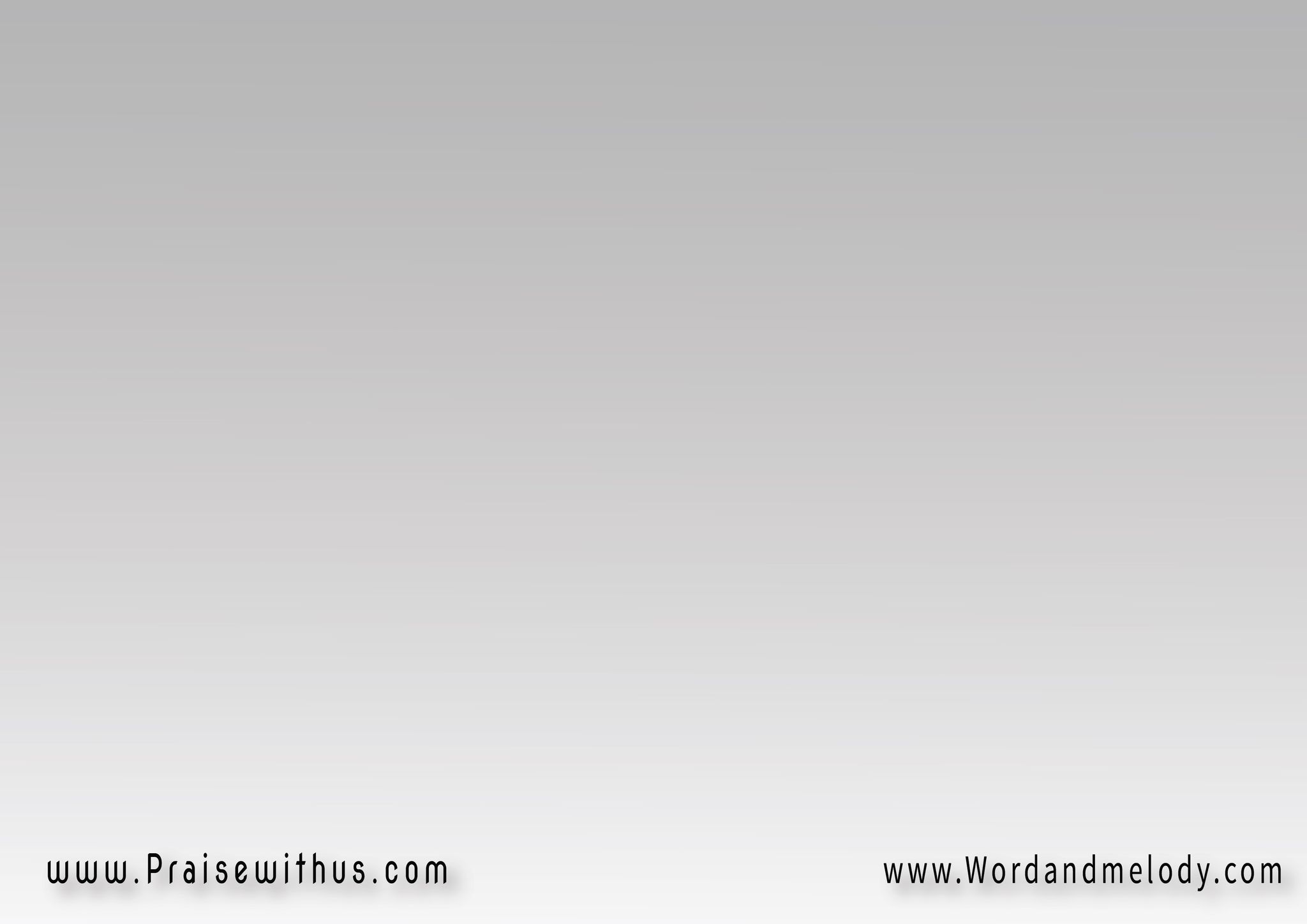 القرار
على درب الجُلجثـــــــــة 
حمل الصليب يسوع الحبيب 
أحب الخطاة يسوع الحبيب
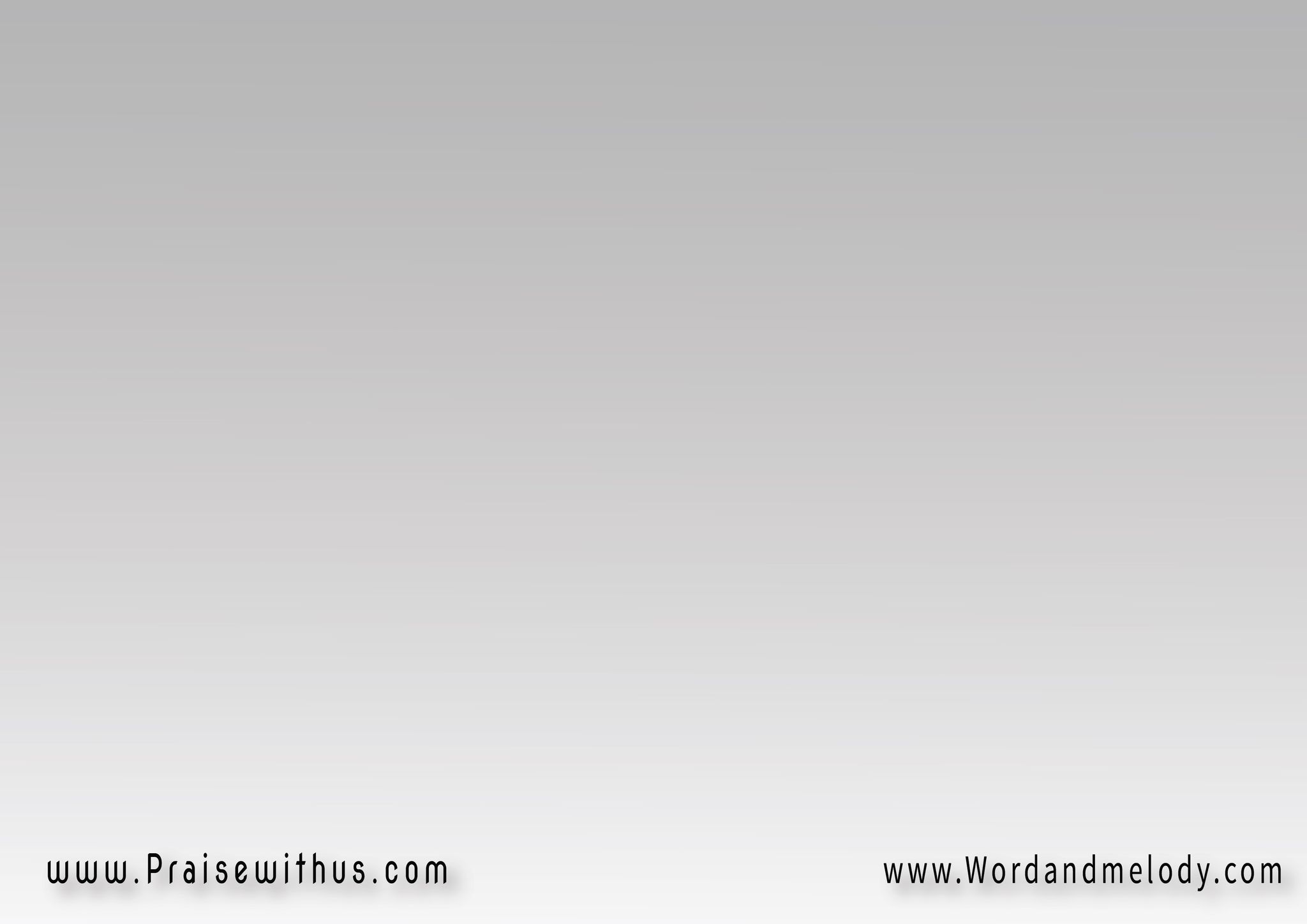 -4 
على تل الجُلجثة
رفعنا المسيــــح
طعنة قوية ودم وماء
من الجنب الجريح
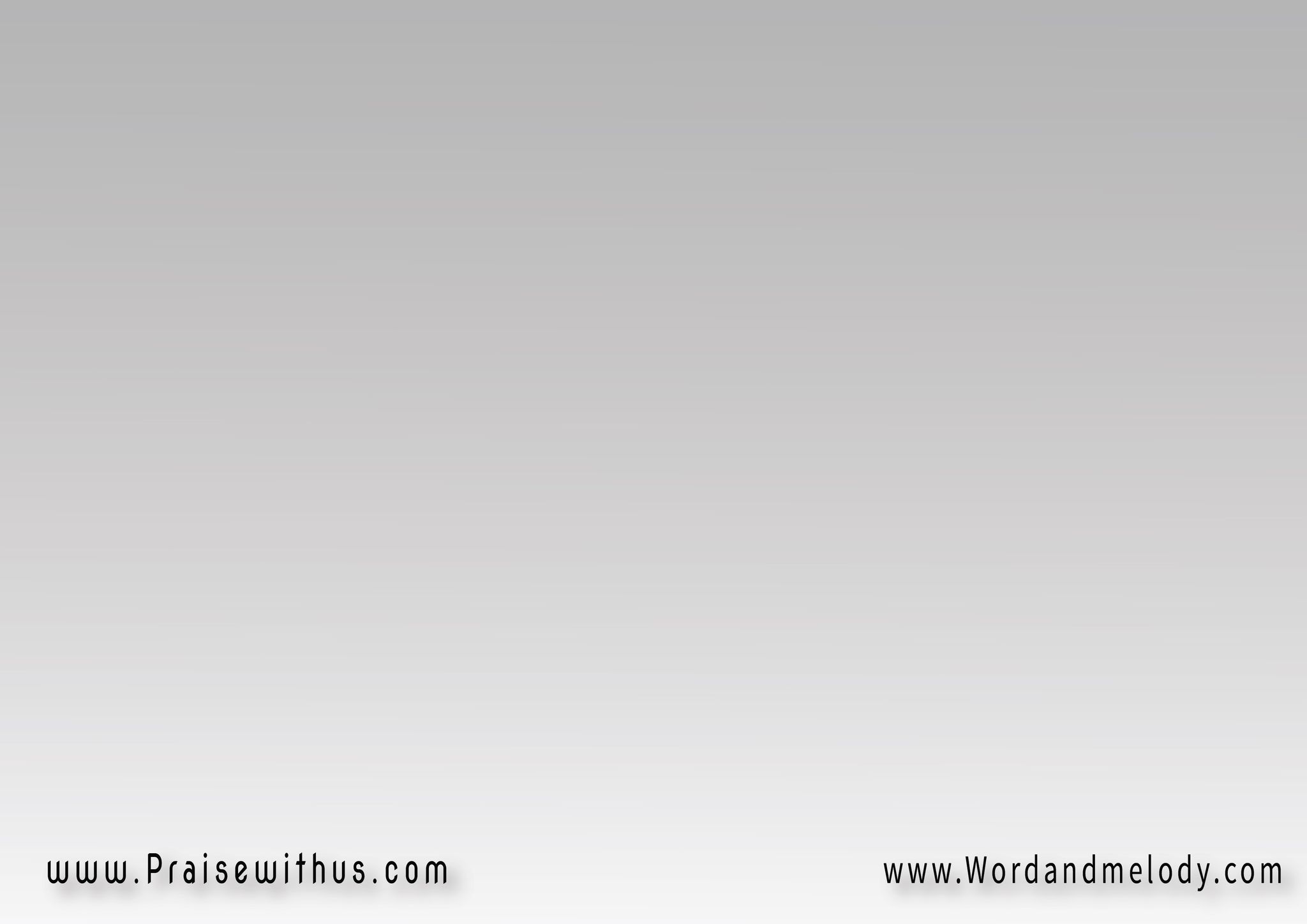 القرار
على درب الجُلجثـــــــــة 
حمل الصليب يسوع الحبيب 
أحب الخطاة يسوع الحبيب
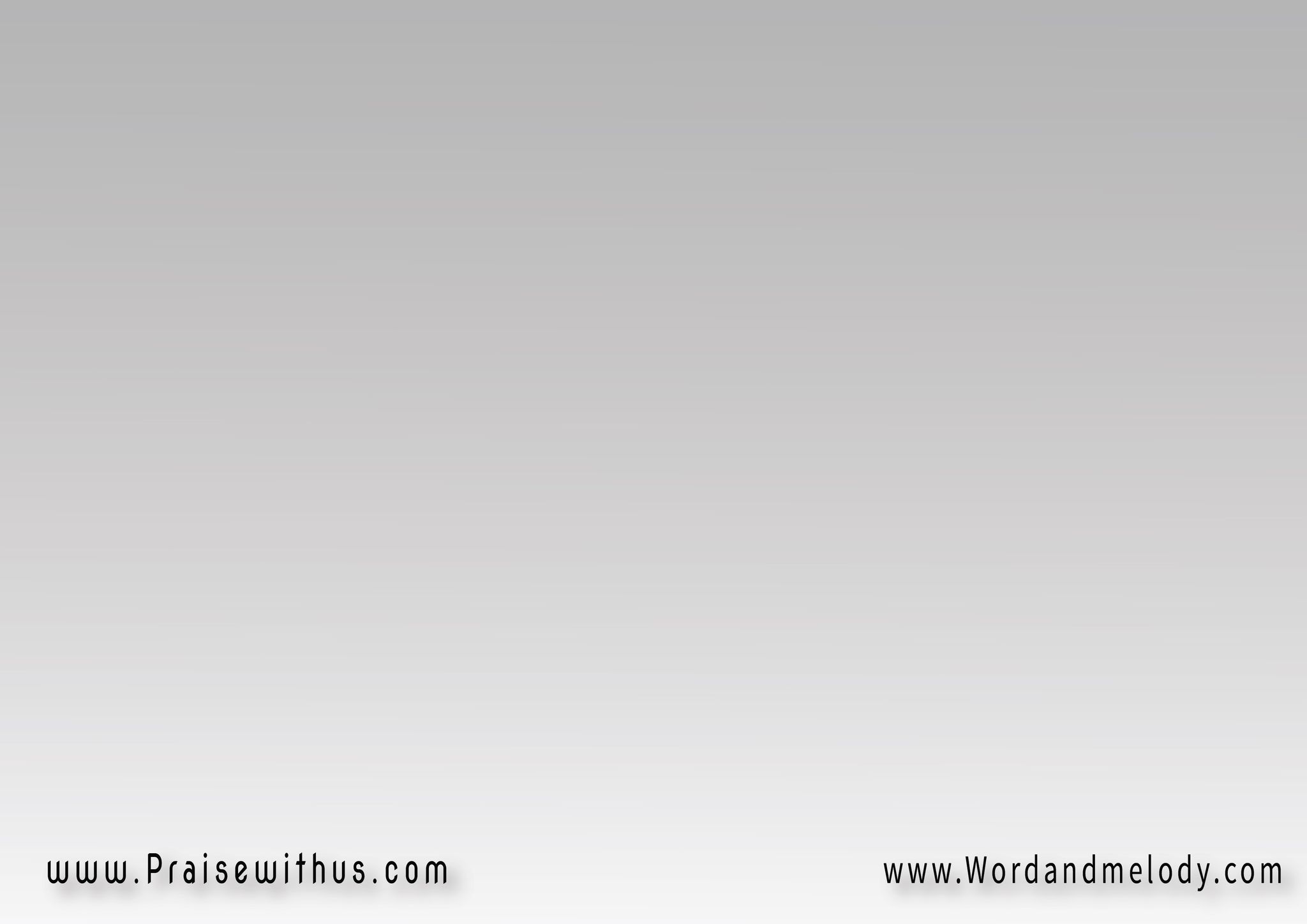 -5 
على تل الجُلجثة
الفادي انتصـــر
رب المجد مات وقام
 قد تم الظفـــــــر
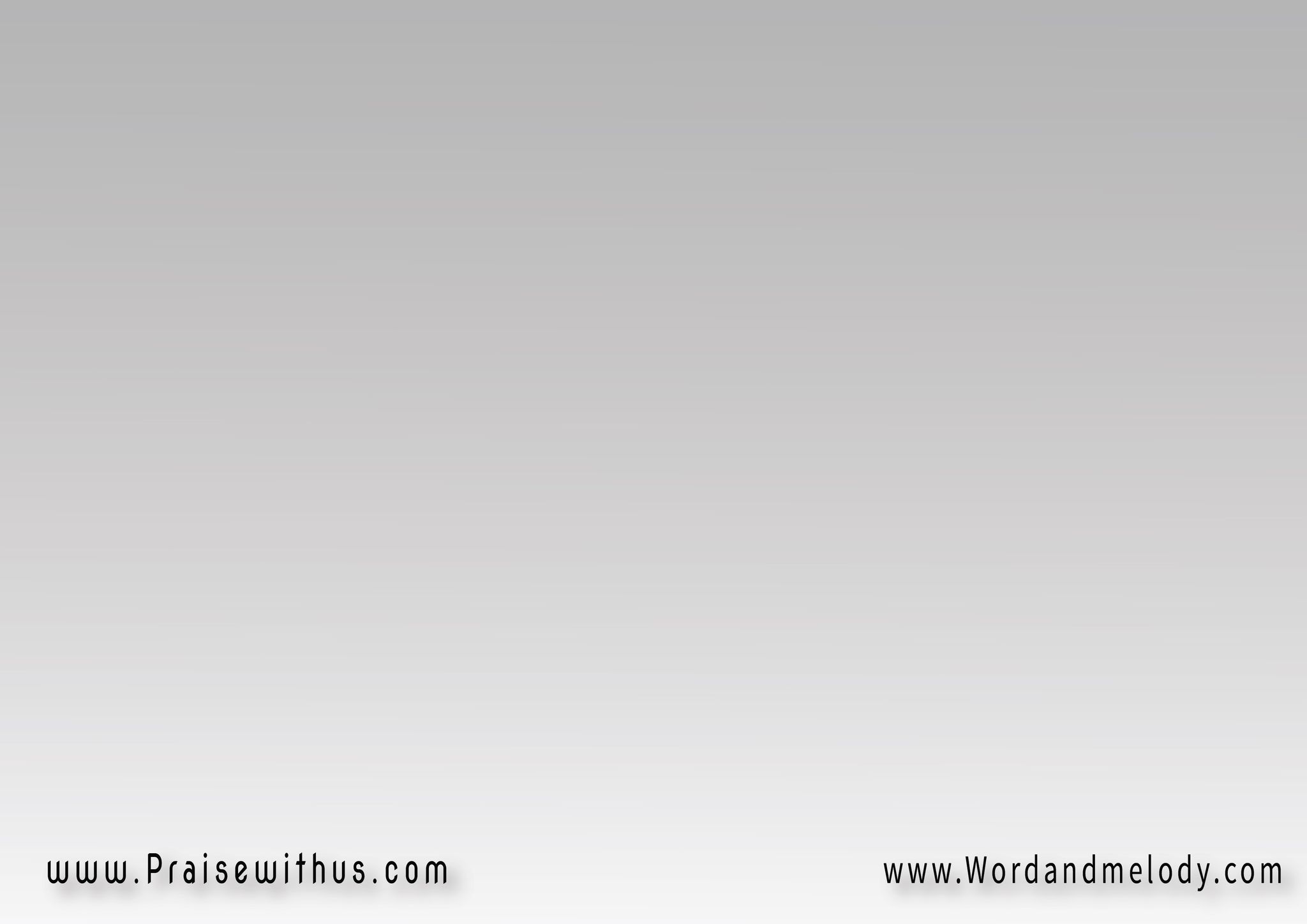 القرار
على درب الجُلجثـــــــــة 
حمل الصليب يسوع الحبيب 
أحب الخطاة يسوع الحبيب
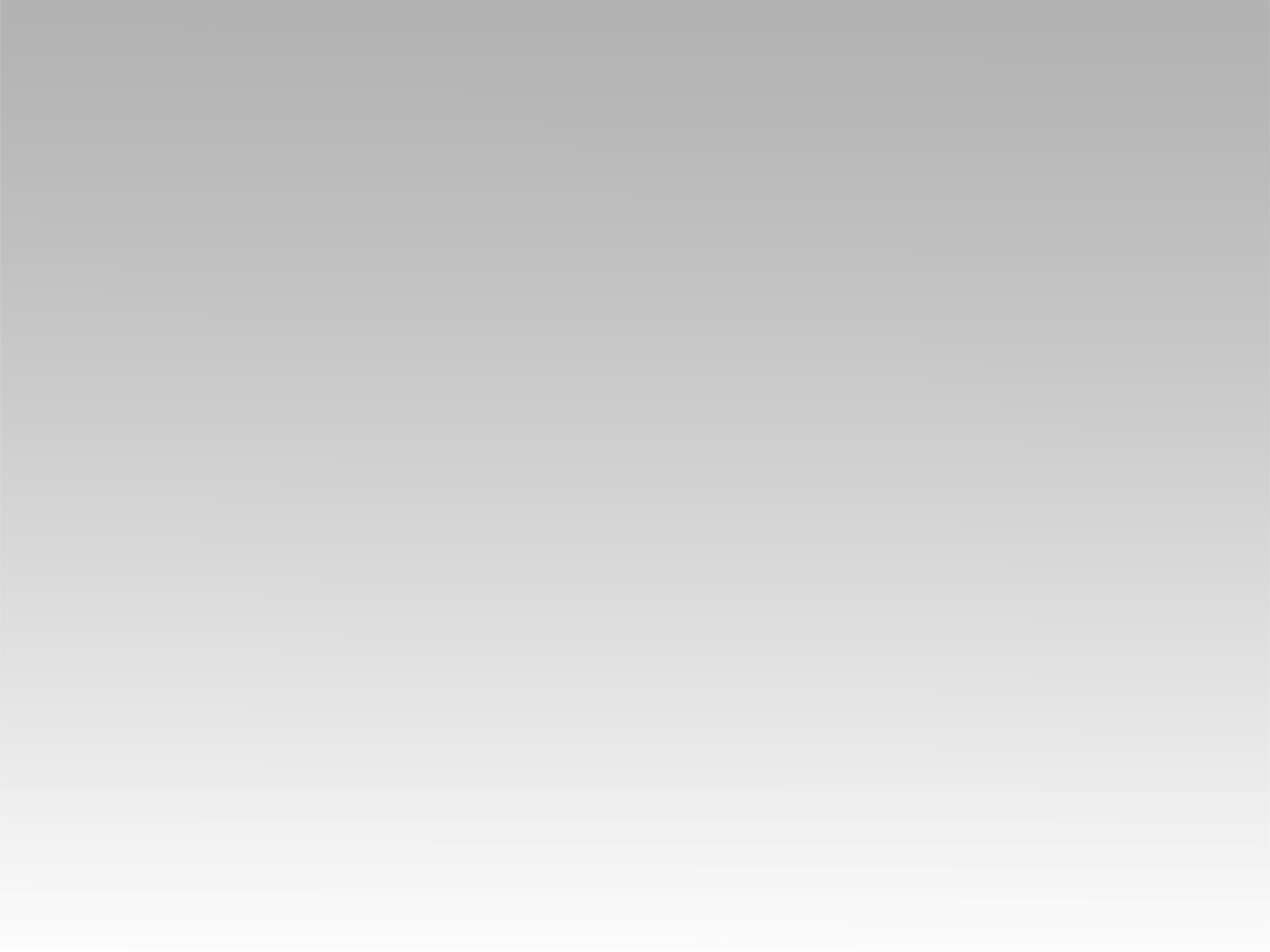 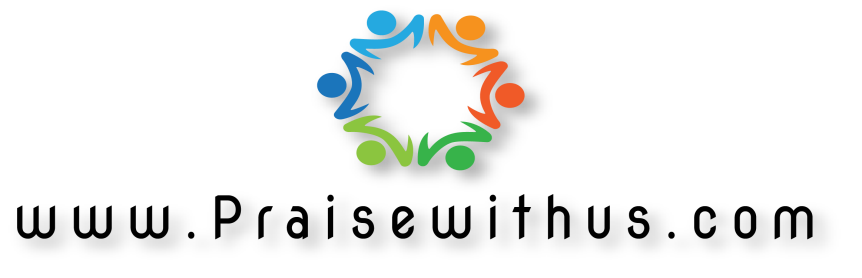